1 Chronicles 16, Matthew 24, 1 Corinthians 15
January, 3-4, 2015
Calvary Chapel of El Paso
Messages from the Past, present, and future
1 Chronicles 16:7
Then on that day David delivered first this psalm to thank the LORD into the hand of Asaph and his brethren.
1 Chronicles 16:8
Give thanks unto the LORD, call upon his name, make known his deeds among the people.
1 Chronicles 16:9
Sing unto him, sing psalms unto him, talk ye of all his wondrous works.
1 Chronicles 16:10
Glory ye in his holy name: let the heart of them rejoice that seek the LORD.
1 Chronicles 16:11
Seek the LORD and his strength, seek his face continually.
1 Chronicles 16:12
Remember his marvellous works that he hath done, his wonders, and the judgments of his mouth;
Matthew 24:4
And Jesus answered and said unto them, Take heed that no man deceive you.
Matthew 24:5
For many shall come in my name, saying, I am Christ; and shall deceive many.
Matthew 24:6
And ye shall hear of wars and rumours of wars: see that ye be not troubled: for all these things must come to pass, but the end is not yet.
Matthew 24:7
For nation shall rise against nation, and kingdom against kingdom: and there shall be famines, and pestilences, and earthquakes, in divers places.
Matthew 24:8
All these are the beginning of sorrows.
Matthew 24:9
Then shall they deliver you up to be afflicted, and shall kill you: and ye shall be hated of all nations for my name's sake.
Matthew 24:10
And then shall many be offended, and shall betray one another, and shall hate one another.
Matthew 24:11
And many false prophets shall rise, and shall deceive many.
Matthew 24:12
And because iniquity shall abound, the love of many shall wax cold.
Matthew 24:13
But he that shall endure unto the end, the same shall be saved.
Matthew 24:14
And this gospel of the kingdom shall be preached in all the world for a witness unto all nations; and then shall the end come.
1 Corinthians 15:20
But now is Christ risen from the dead, and become the firstfruits of them that slept.
1 Corinthians 15:21
For since by man came death, by man came also the resurrection of the dead.
1 Corinthians 15:22
For as in Adam all die, even so in Christ shall all be made alive.
1 Corinthians 15:23
But every man in his own order: Christ the firstfruits; afterward they that are Christ's at his coming.
1 Corinthians 15:24
Then cometh the end, when he shall have delivered up the kingdom to God, even the Father; when he shall have put down all rule and all authority and power.
1 Corinthians 15:25
For he must reign, till he hath put all enemies under his feet.
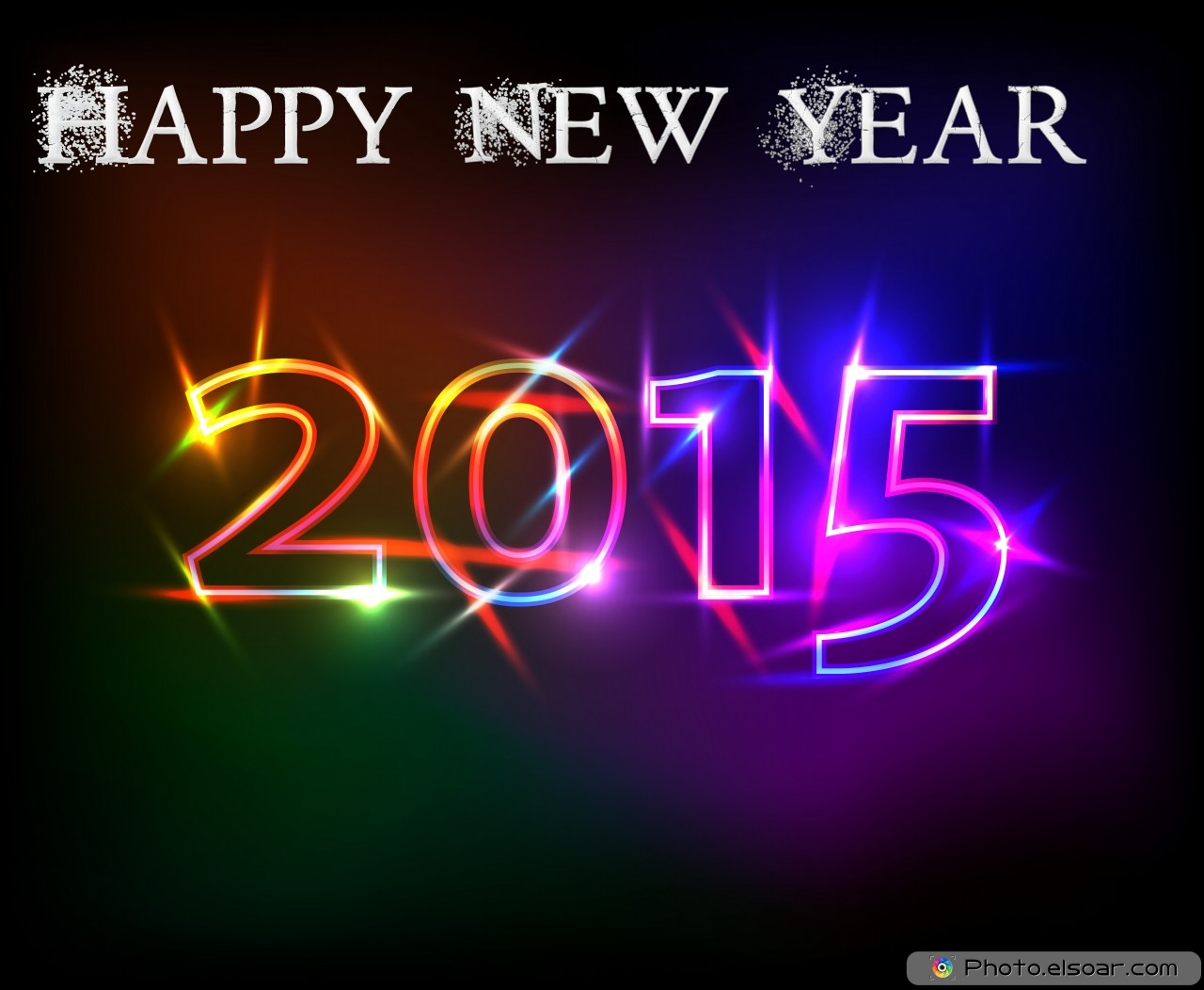 1 Timothy 4:1
Now the Spirit speaketh expressly, that in the latter times some shall depart from the faith, giving heed to seducing spirits, and doctrines of devils;
1 Timothy 4:2
Speaking lies in hypocrisy; having their conscience seared with a hot iron;
1 Timothy 4:3
Forbidding to marry, and commanding to abstain from meats, which God hath created to be received with thanksgiving of them which believe and know the truth.
1 Timothy 4:4
For every creature of God is good, and nothing to be refused, if it be received with thanksgiving:
1 Timothy 4:5
For it is sanctified by the word of God and prayer.
1 Timothy 4:6
If thou put the brethren in remembrance of these things, thou shalt be a good minister of Jesus Christ, nourished up in the words of faith and of good doctrine, whereunto thou hast attained.
1 Timothy 4:7
But refuse profane and old wives' fables, and exercise thyself rather unto godliness.
1 Timothy 4:8
For bodily exercise profiteth little: but godliness is profitable unto all things, having promise of the life that now is, and of that which is to come.
Looking to the Past: Remember!
1 Chronicles 16:7
Then on that day David delivered first this psalm to thank the LORD into the hand of Asaph and his brethren.
1 Chronicles 16:8
Give thanks unto the LORD, call upon his name, make known his deeds among the people.
1 Chronicles 16:9
Sing unto him, sing psalms unto him, talk ye of all his wondrous works.
1 Chronicles 16:10
Glory ye in his holy name: let the heart of them rejoice that seek the LORD.
1 Chronicles 16:11
Seek the LORD and his strength, seek his face continually.
1 Chronicles 16:12
Remember his marvellous works that he hath done, his wonders, and the judgments of his mouth;
Give Thanks unto the Lord!
Call Upon His Name!
Make Known His Deeds Among the People!
Sing Unto Him!
Speak of All His Wondrous Works!
Glory in His Name!
Let Your Heart Rejoice!
Seek the Lord!
Seek His Strength!
Seek His Face Continually!
Remember His Marvelous Works, Wonders, and Judgments!
Looking to the Present:
Resist!
Matthew 24:4
And Jesus answered and said unto them, Take heed that no man deceive you.
Matthew 24:5
For many shall come in my name, saying, I am Christ; and shall deceive many.
Matthew 24:6
And ye shall hear of wars and rumours of wars: see that ye be not troubled: for all these things must come to pass, but the end is not yet.
Matthew 24:7
For nation shall rise against nation, and kingdom against kingdom: and there shall be famines, and pestilences, and earthquakes, in divers places.
Matthew 24:8
All these are the beginning of sorrows.
Matthew 24:9
Then shall they deliver you up to be afflicted, and shall kill you: and ye shall be hated of all nations for my name's sake.
Matthew 24:10
And then shall many be offended, and shall betray one another, and shall hate one another.
Matthew 24:11
And many false prophets shall rise, and shall deceive many.
Matthew 24:12
And because iniquity shall abound, the love of many shall wax cold.
Matthew 24:13
But he that shall endure unto the end, the same shall be saved.
Matthew 24:14
And this gospel of the kingdom shall be preached in all the world for a witness unto all nations; and then shall the end come.
Matthew 16:18
And I say also unto thee, That thou art Peter, and upon this rock I will build my church; and the gates of hell shall not prevail against it.
Looking to the Future:
Rejoice!
1 Corinthians 15:20
But now is Christ risen from the dead, and become the firstfruits of them that slept.
1 Corinthians 15:21
For since by man came death, by man came also the resurrection of the dead.
1 Corinthians 15:22
For as in Adam all die, even so in Christ shall all be made alive.
1 Corinthians 15:23
But every man in his own order: Christ the firstfruits; afterward they that are Christ's at his coming.
1 Corinthians 15:24
Then cometh the end, when HE shall have delivered up the kingdom to God, even the Father; when HE shall have put down all rule and all authority and power.
1 Corinthians 15:25
For HE must reign, till HE hath put all enemies under his feet.
Titus 2:11
For the grace of God that bringeth salvation hath appeared to all men,
Titus 2:12
Teaching us that, denying ungodliness and worldly lusts, we should live soberly, righteously, and godly, in this present world;
Titus 2:13
Looking for that blessed hope, and the glorious appearing of the great God and our Saviour Jesus Christ;
Titus 2:14
Who gave himself for us, that he might redeem us from all iniquity, and purify unto himself a peculiar people, zealous of good works.
Titus 2:15
These things speak, and exhort, and rebuke with all authority. Let no man despise thee.
In 2015:
Love Jesus Christ!
Live for Jesus Christ!
Look for Jesus Christ!
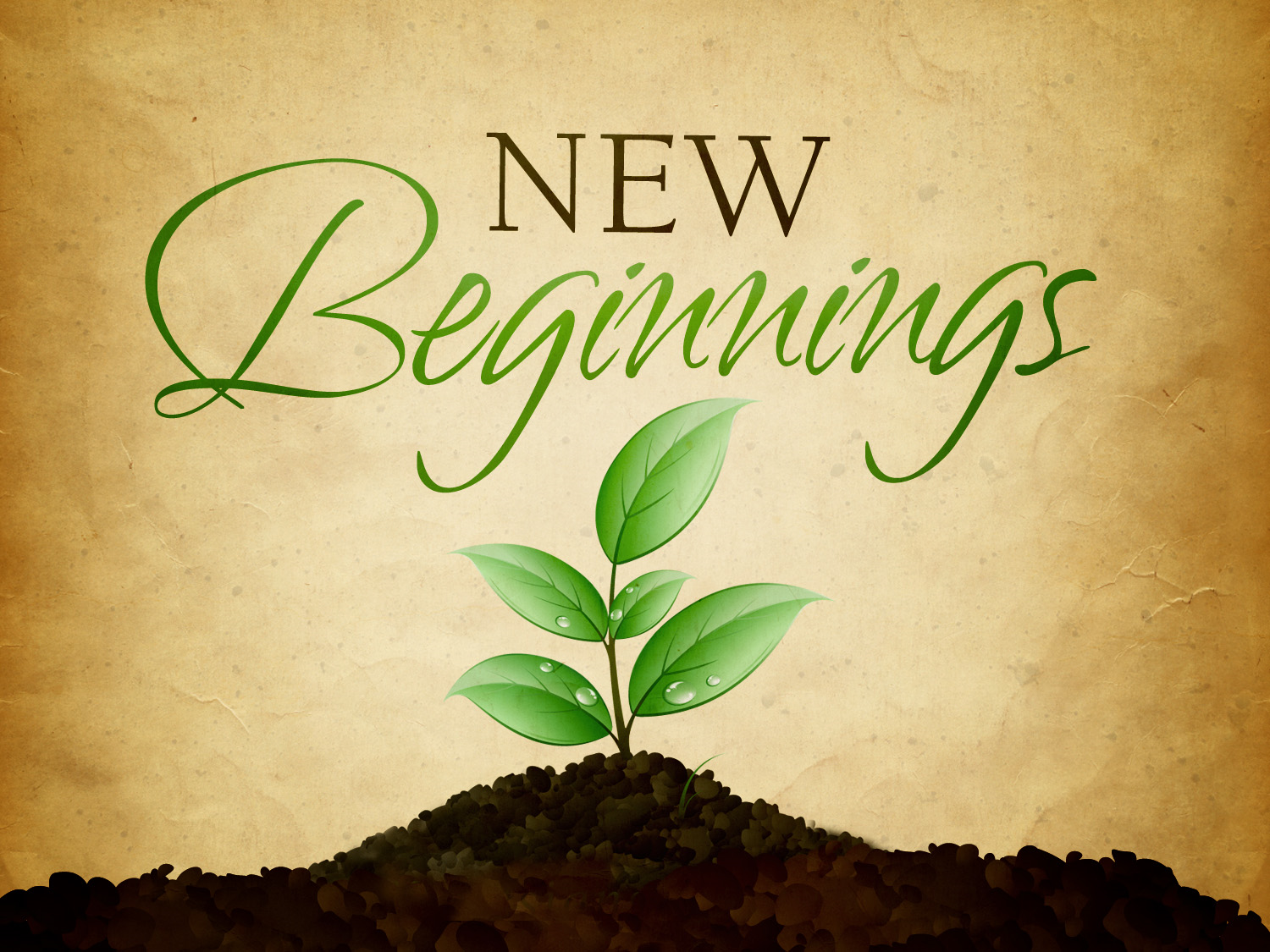